Foreningsguiden
En håndbog for ledere og bestyrelser i frivillige foreninger i Greve
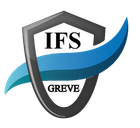 ny forening
Alle kan oprette en frivillig forening via aktivigreve.dk
Som frivillig forening får du mulighed for:
at ansøge om at låne ledige lokaler
at ansøge puljer i Greve Kommune, hvis jeres forening har et CVR-nummer

Når I er godkendt som frivillig forening, kan I efterfølgende ansøge om at blive folkeoplysende. 
For at blive folkeoplysende skal din forening leve op til en række krav. Læs mere på IFS hjemmeside og tag gerne kontakt for personlig vejledning.
Hvorfor være Folkeoplysende?
I får mulighed for at søge en bredere vifte af tilskud og puljer, der kun er forbeholdt de folkeoplysende foreninger.
Dette gælder bl.a. medlemstilskud, talent- og elitestøtte, lokaletilskud, partnerskaber og idrætspuljen.
I har krav på at få stillet ledige egnende kommunale lokaler gratis til rådighed til jeres aktivitet.
Generelle frister
Godkendelse som folkeoplysende forening: 	Løbende 
Børneattester: 				Løbende
Lokaletilskud: 				31. januar 
Partnerskaber: 				1. marts
Regnskab: 					31. marts 
Særarrangementer:				1. april
Aflysning af særarrangementer			1. oktober
Idræts- og fritidspuljen:			31. oktober
Tilskud til træner-, leder- og lærerkurser:	 	1. november 
Medlemstilskud: 				31. december
MedlemsTilskud
Hvis din forening er folkeoplysende, har I mulighed for at søge medlemstilskud.
Tilskuddet beregnes på basis af antal medlemmer under 25 år. 
Tilskuddet ansøges fremadrettet og baseres på foreningens medlemsoplysninger i det Centrale Foreningsregister (CFR). 
Vigtige datoer: 
Foreningens medlemsoplysninger skal registreres i CFR (www.medlemstal.dk) inden d. 31. december i kalenderåret. 
Udbetaling sker senest 1. maj det følgende år.
Lokaletilskud
Hvis din forening er folkeoplysende, kan I søge om tilskud til driftsudgifterne af egne eller lejede lokaler i forbindelse med aktiviteter for medlemmer under 25 år. 
Ansøgningen sendes via aktivigreve.dk, hvor der også findes en specifik vejledning. 
Det er kultur- og fritidsudvalget der godkender ansøgningen. Læs mere om retningslinjerne på side 3 i Greveordningen. 
Vigtige datoer:
Ansøgning om tilskud skal sendes via www.aktivigreve.dk senest d. 31. januar
 Udbetaling kan forventes i maj
Tilskud til Kurser
Hvis din forening er folkeoplysende, kan I søge om refundering af udgifter til træner-, leder- eller lærerkurser på max 2000 kr. per person per år.  
Vær opmærksom på at der IKKE kan søges tilskud til: deltagelse i møder, konferencer, trænings- og sommerlejre samt rejseomkostninger. 
Tilskuddet kan blive reduceret, hvis den totale mængde ansøgninger overstiger puljen til tilskud. 
Vigtige datoer: 
Tilskud søges via www.aktivigreve.dk senest d. 1. november (for perioden 1. november året før og frem til 31. oktober samme år). 
Udbetaling kan forventes inden årets udgang.
Elite og talentstøtte
Hvis din forening er folkeoplysende, har I mulighed for, at komme i betragtning til elite- og talentstøtte.
Dette gør I ved at udfylde en kontaktformular via jeres foreningslogin på aktivigreve.dk.
Gå ind under fanen ”tilskud og puljer” og find herefter ”Idræts og fritidspuljerne”. Under afsnittet ”Elite og Talentstøtte” finder du linket til kontaktformularen. 
I vil efterfølgende blive kontaktet af Idræts- og FritidsSekretariatet mhp. en afklaring om jeres mulighed for støtte. 
Læs mere om de konkrete krav til at få elite- og talentstøtte på side 3 i orienteringsmaterialet om idrætspuljen.
Vigtige datoer: 
Deadline for at anmode om støtte er den 31. oktober.
Partnerskaber
Hvis din forening er folkeoplysende, så har I mulighed for at indgå et partnerskab med Greve Kommune.
Partnerskaber har til formål at understøtte foreningsinitiativer der bidrager til Kultur-, Idræts-, og Fritidspolitikkens ambitioner og grundlæggende værdier.
Et partnerskab løber fra august og et eller to år frem. 
Ansøgning sker via jeres foreningslogin på www.aktivigreve.dk. 
Kontakt IFS for vejledning ift. ansøgningsmateriale og –procedure.
Vigtige datoer:
Ansøgningsfristen er d. 1. marts. 
Kultur- og Fritidsudvalget vurderer ansøgninger på udvalgsmødet i maj. 
Alle tildelte partnerskaber udbetales indenfor samme budgetår uanset om det er et- eller toårigt.
Børneattester
Det er et krav at jeres forening hvert år indhenter børneattester på alle frivillige og ansatte, som har direkte kontakt med børn og unge under 15 år. 
For at opnå kommunalt tilskud, skal din forening hvert år afgive en erklæring herom via sin profil på www.aktivigreve.dk 
Under jeres profil skal I klikke ”rediger oplysninger” og nederst på siden sætte flueben i boksen ”Erklæring om børneattest”.
OBS! Dette gælder også hvis I ikke har børn og unge i jeres forening. 
Børneattester indhentes på politiets hjemmeside vha. foreningens NemID.
§18-tilskud
Frivillige organisationer og foreninger kan søge tilskud til frivilligt socialt arbejde som fx telefonrådgivning, ledsagerordning, selvhjælpsgrupper, sociale caféer og aktiviteter målrettet udsatte borgere. 
Det prioriteres at aktiviteterne er målrettet borgere i Greve Kommune, og at de er åbne og almindeligt tilgængelige. 
Læs nærmere om de konkrete retningslinjer og søg tilskud via aktivigreve.dk
Vigtige datoer:
Ansøgningsfristen er 7. oktober 2022 kl. 12.00
Ansøgningerne behandles af Social-, Sundheds- og –Psykiatriudvalget, som efterfølgende giver ansøgerne skriftlig besked.
Regnskab
Hvis din forening modtager kommunale tilskud skal I indberette jeres regnskab via www.aktivigreve.dk. 
Det er frivilligt, hvorvidt det fulde foreningsregnskab uploades eller blot et tilskudsregnskab. Læs nærmere i guiden til upload af regnskab.
Bemærk at nye folkeoplysende foreninger skal indsende fuldt årsregnskab for det første foreningsår. 
Vigtige datoer: 
Deadline for indberetning er d. 31. marts.
Idræts- og fritidspuljen
I idræts- og fritidspuljen kan foreninger bl.a. søge tilskud til materialer, indsatser under kultur- og fritidspolitikken samt udviklingstiltag. 
Idrætspuljen er udelukkende målrettet folkeoplysende foreninger, mens man også har mulighed for at søge fritidspuljen som selvorganiseret gruppe med folkeoplysende aktiviteter. 
Læs mere om de konkrete retningslinjer for hhv. Idrætspuljen og Fritidspuljen
Puljerne søges via foreningslogin på www.aktivigreve.dk 
Kontakt IFS for vejledning ift. ansøgningsmateriale og –procedure.
Vigtige datoer: 
Ansøgningsperiode 15. september – 31. oktober.
Primo februar udsendes bevillingsbreve og udbetales tilskud.
Tilskud til handicapaktiviteter
Alle folkeoplysende foreninger kan ansøge om tilskud til handicapaktiviteter. 
Foreninger kan modtage støtte for 1, 2 eller 3 år ad gangen. Tilskuddet kan gives til et udviklingstiltag, rekruttering eller fastholdelse af en udsat målgruppe i foreningslivet. Vurderingen af aktiviteten foretages ud fra gældende politik eller vision for Kultur og Fritidsområdet. 
Puljen søges via foreningslogin på www.aktivigreve.dk 
Kontakt IFS for vejledning ift. ansøgningsmateriale og –procedure.
Vigtige datoer: 
Ansøgningsperiode 15. januar – 1. marts 
I juni måned udsendes bevillingsbreve og tilskuddet udbetales.
Kulturpuljen
Her kan privatpersoner, selvorganiserede grupper og foreninger søge om underskudsgaranti ifm. kulturarrangementer eller kunstbegivenheder.
Beløbsgrænse: der kan søges garanti på op til halvdelen af udgifterne til arrangementet. Dog max 4.000 kr. 
Ansøgninger behandles efter først til mølle-princippet. Der er 30.000 kr. i puljen
Ansøgning sendes per mail til kulturogfritid@greve.dk. Læs nærmere om ansøgningens indhold på aktivigreve.dk
Vigtige datoer:
Puljen ansøges løbende.
Ansøgningen kan sendes tidligst 4 måneder før og senest 2 uger før afvikling af arrangementet.
Udbetaling sker efter afvikling af arrangementet samt indsendelse af afrapporteringsskema samt regnskab.
Lokaler - sæsonfordeling
Fordeling af lokaler
Hvert 2. år (lige år) godkender Lokalefordelingsudvalget sæsonfordelingen for alle kommunale lokaler og udendørs anlæg. 
En sæson betragtes som værende fra august samme år til og med udgangen af skolesommerferien året efter.
Ansøgning til sæsonfordeling sker mellem 1. – 31. januar via kommunens bookingsystem.I mellemåret skal alle genansøge deres tider for at bekræfte forsat brug.
Lokaler
Aflysning af tildelt tid
Aflysning af tider er vigtigt – hvad enten det er én tid i en sæsonbooking eller en hel sæsonbooking – da det ellers kan få konsekvenser foreningens kommende sæsonbooking.
Aflysning af enkelte tider sker via kommunens bookingsystem på aktivigreve.dk.

Vigtige datoer:
Ansøgning af sæsontider fra den 1. – 31. januar via kommunens bookingsystem.
Godkendelse af sæsontider sker i løbet af marts (såfremt der ikke er konflikt).
Aflysning af sæsonbookinger senest d. 1. oktober.
Særarrangementer
Særarrangementer defineres som større enkeltstående arrangementer med mange deltagere og/eller bred publikumsinteresse. Ligeledes defineres officielle turneringskampe og officielle mesterskaber som højt prioriterede særarrangementer.
Særarrangementer har større prioritet end sæsonbookinger og vil dermed aflyse planlagt sæsonaktivitet.
Information om ansøgning annonceres på www.aktivigreve.dk og sendes per mail til alle foreninger og folkeskoler i Greve Kommune.
Særarrangementer
Vigtige datoer
Frist for ansøgning om lokaler til særarrangementer er d.1. april
I løbet af april opdaterer Kultur og Fritid bookingsystemet med særarrangementer, og eventuelle aflysninger af almindelig sæsonbooking vil blive fremsendt per mail.
Hvis en forening aflyser et særarrangement, skal foreningen meddele det med mindst 14 dages varsel til Kultur og Fritid. Misligholdelse af denne forpligtelse koster et gebyr svarende til de faktiske udgifter dog minimum 200 kr. per bestilt time per lokale. Der er et samlet maksimalt gebyr på 20.000 kr.
Gode råd før sæsonstart
Lav klare aftaler – mundtlige som skriftlige – mellem bestyrelsen og trænere, lærere eller instruktører om forventninger,  opgaver og ansvar. 
Opdatér kontaktoplysninger på bestyrelsesmedlemmer, instruktører, holdledere og andre personer med opgaveansvar. 
På foreningens egen hjemmeside
På www.aktivigreve.dk
Skriv vigtige datoer i kalenderen – både ift. sæsonprogram, events og kommunale deadlines.
Fundraising
Mange foreninger oplever, at økonomien i foreningen ikke rækker langt, når nye initiativer og aktiviteter skal sættes i gang for medlemmerne. Udover de kommunale støttemuligheder, kan der være penge at hente eksternt. 
Fx: DIF/DGI’s puljer, DUF, Nordeafonden, Friluftsrådet, Trygfonden, Lokale- og anlægsfonden, Sparekassen Sjælland, m.fl. 
Der findes mange fonde og støttemuligheder. Fondene har forskellige formål og lægger vægt på forskellige målgrupper og aktiviteter. 
Det er derfor en god idé at søge konkret rådgivning hos Idræts- og Fritidssekretariatet, for at blive klogere på, hvor det er mest hensigtsmæssig at ansøge. Det vigtigste er, at se på om jeres idé/aktivitet passer med det, som fonden giver støtte til. 
Foreningerne er projektejere. IFS er medspiller på jeres idéer og understøtter jer i alle dele af ansøgningsprocessen.
Fundraising
Gode råd:
Tal med Idræts- og Fritidssekretariatet (IFS) om jeres ønsker for fundraising.
Konkretiser jeres idé og kom med et skriftligt oplæg.
IFS giver jer rådgivning og kontakter relevante fonde for at afprøve jeres idé.
Vi udarbejder i fællesskab jeres ansøgning. 
I sender ansøgningen til fonden. 
Det er vigtigt at være opmærksom på fristen for ansøgning hos de forskellige fonde. Nogle har løbende uddelinger andre har uddelinger 2-4 gange årligt. 
OBS! De fleste fonde giver ikke støtte til foreningens almindelige drift. Derfor anbefaler IFS, at foreningen løbende tænker i alternativer for at øge foreningens indtægter til driften. Fx arrangementer, stævner, events, mm. 
Mange fonde har et krav om medfinansiering til jeres initiativ/aktivitet/projekt, hvorfor det skal tænkes ind i jeres budget ved ansøgning. 
Læs mere på DGI’s hjemmeside.